Increasing Safety and Mitigating Production Loss in Hydrocarbon Exploration
and Development Using Volunteered Geographic Information

Adam Nathaniel Hale
Capstone Project Presentation
GEOG 596A
October 27, 2014
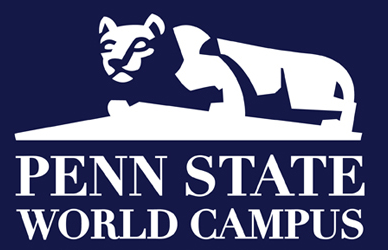 Presentation Outline
Goal of Capstone Project

Describe problem and its origin 

Discuss density of drilling/completions activity & resulting
     safety hazards and risks to hydrocarbon production

Introduce horizontal drilling and completion concepts

Explain hazard avoidance and mitigation of production loss

Propose solution to problem

Identify and target operators to affect change 

Discuss how I will deliver message

Anticipated results

Logistics
Goals of Capstone Project
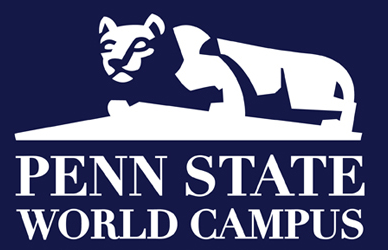 Goal of My Capstone Project:
The goal of my project is to use the knowledge and skills I acquired in the MGIS
program to identify a problem and propose geospatial-related solution for it.
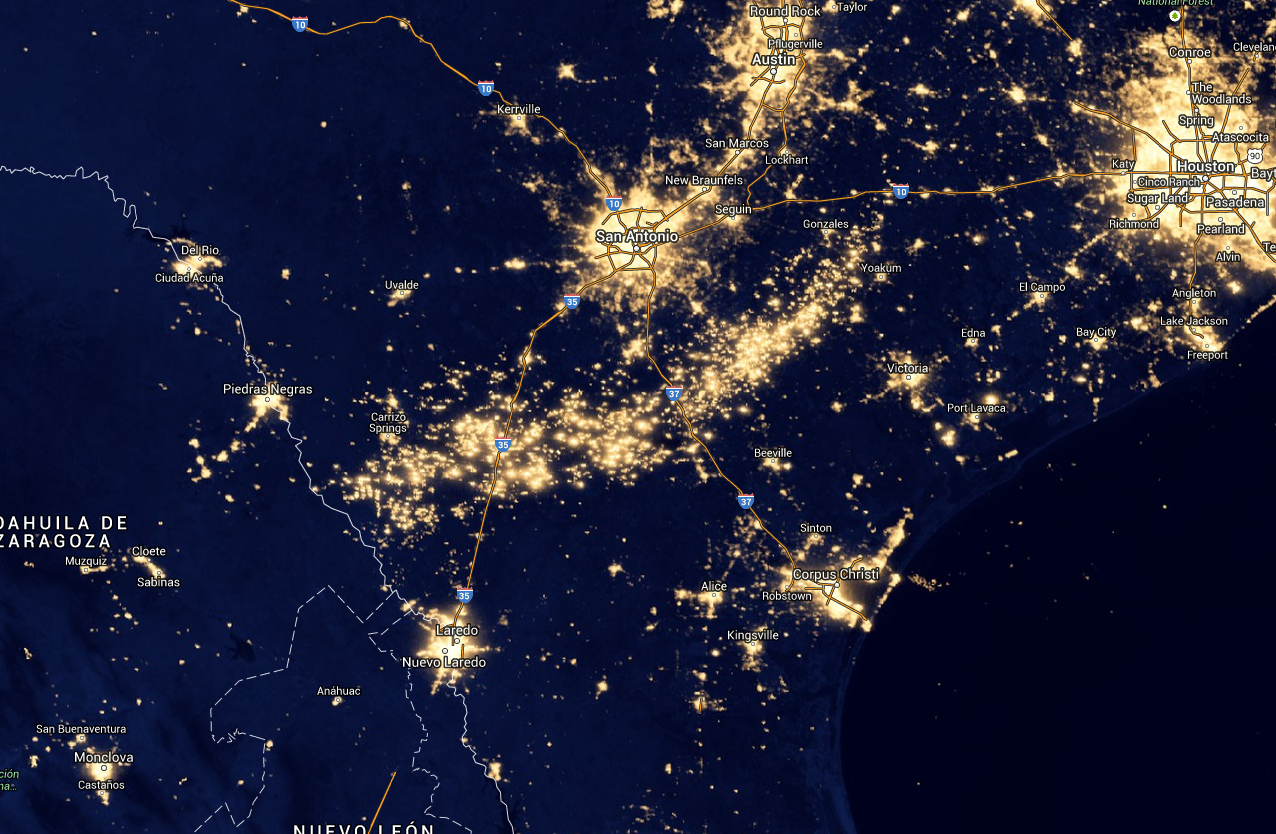 Timeline
Texas
Mexico
Gulf of 
Mexico
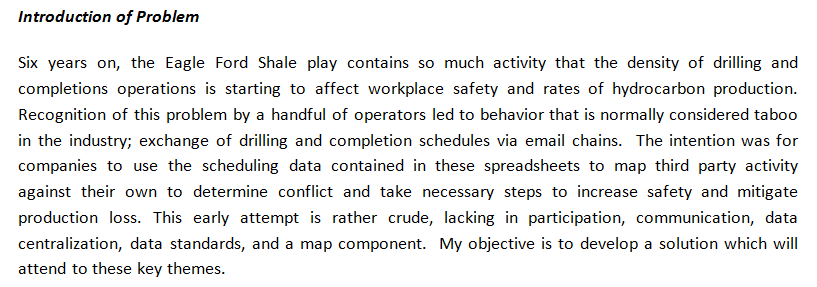 Describe Problem and its Origin
Describe Problem
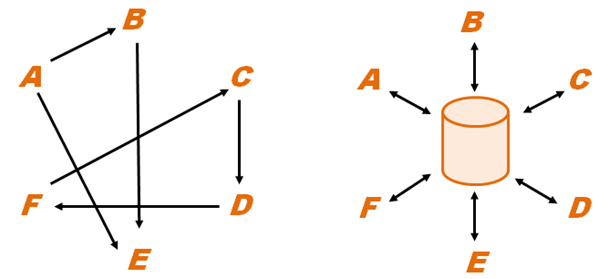 Lack of Data Centralization
Low participation
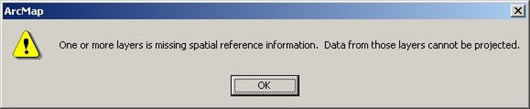 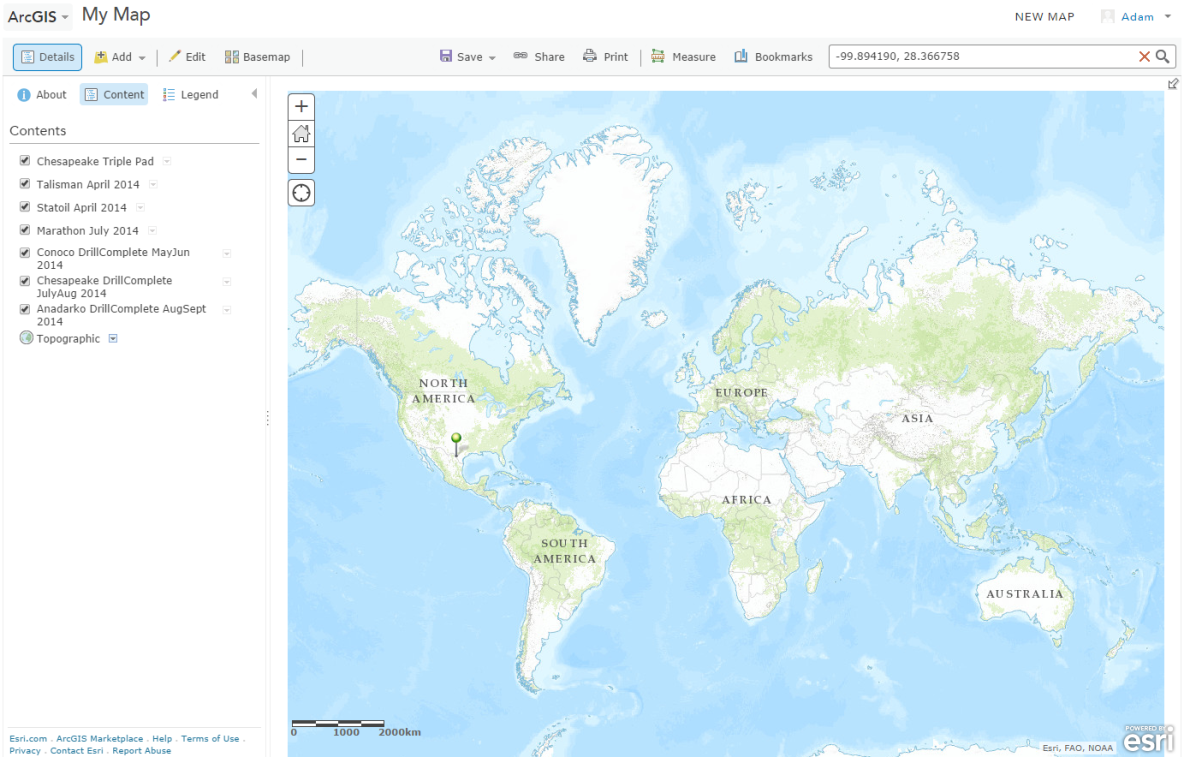 Varying or Missing Spatial References
And Data Standards
…
Hello!
Low communication
Geospatial Visualization Component
**Map**
Components Missing From Current Data Sharing Program
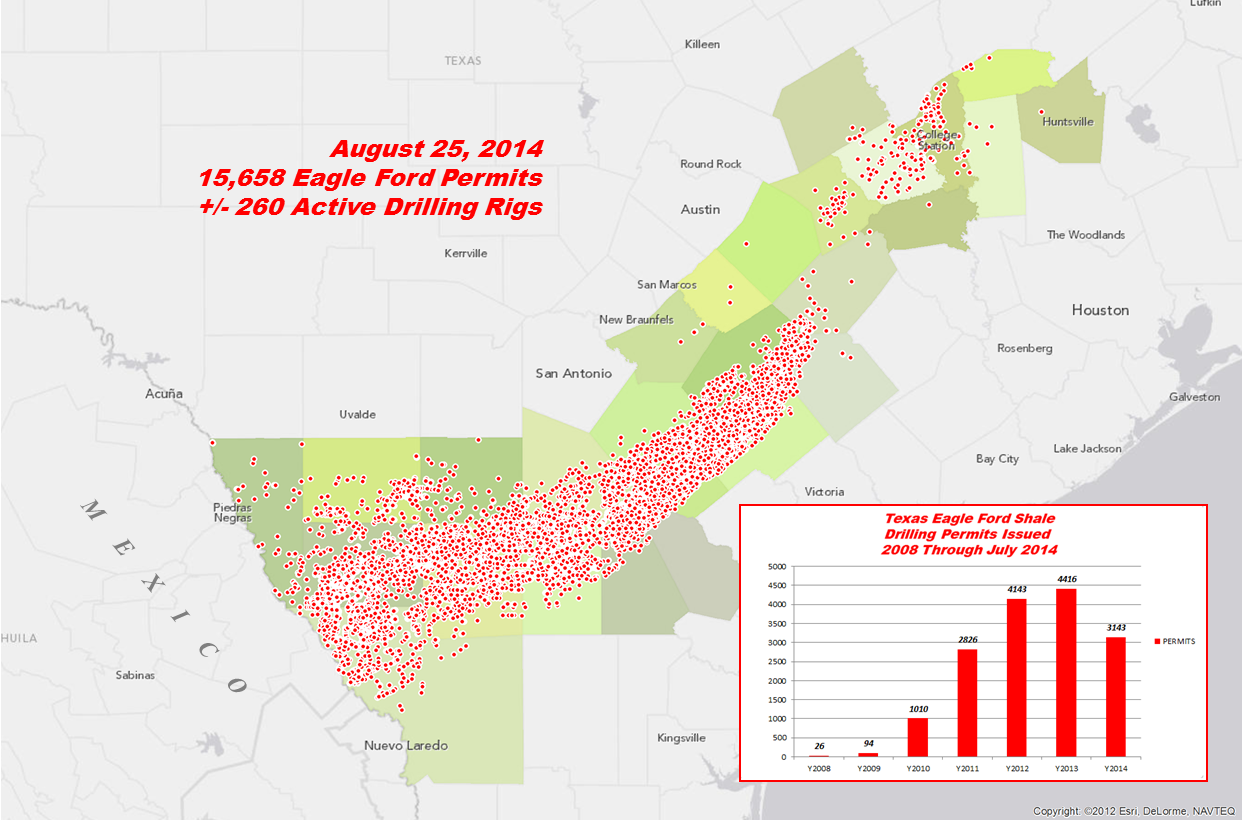 Discussion of Density
Horizontal Drilling and Completion Concepts
Drilling Wells:
Surface
Hole
“Triple Pad” – 3 Wells
Bird’s Eye View
As seen on map
Surface
Hole
Surface Holes
X,Y
3 Wells:
Triple Pad
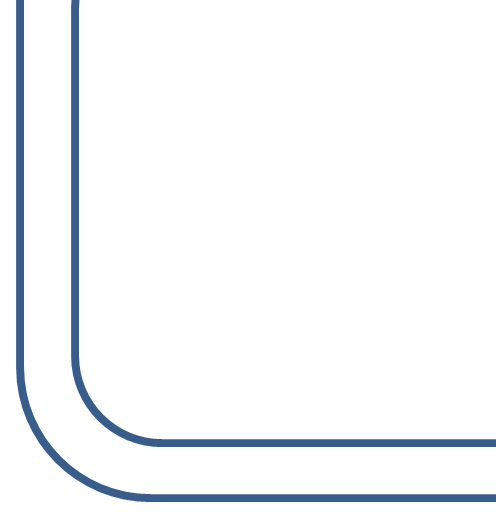 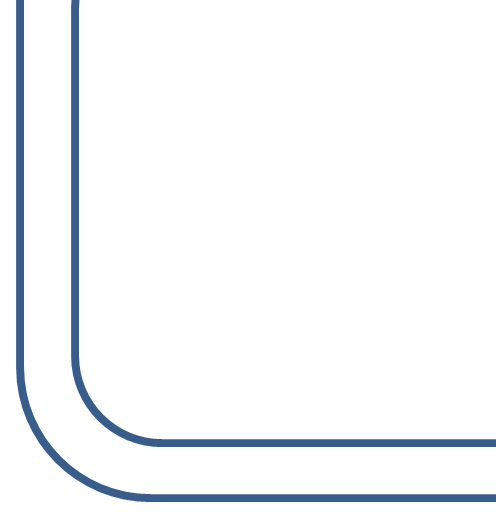 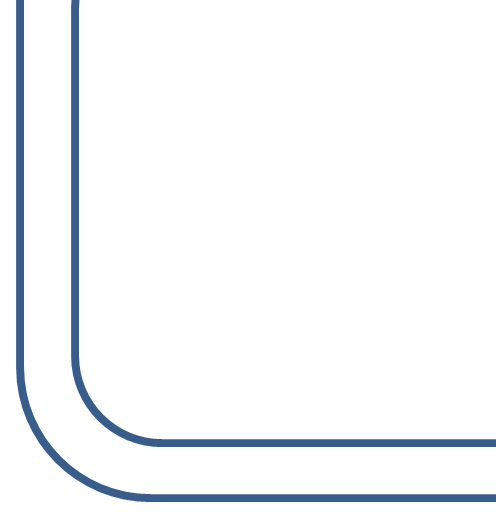 Drilling
Rig
Surface
Hole
X,Y
X,Y
Bottom Holes
X,Y
Bottom
Hole
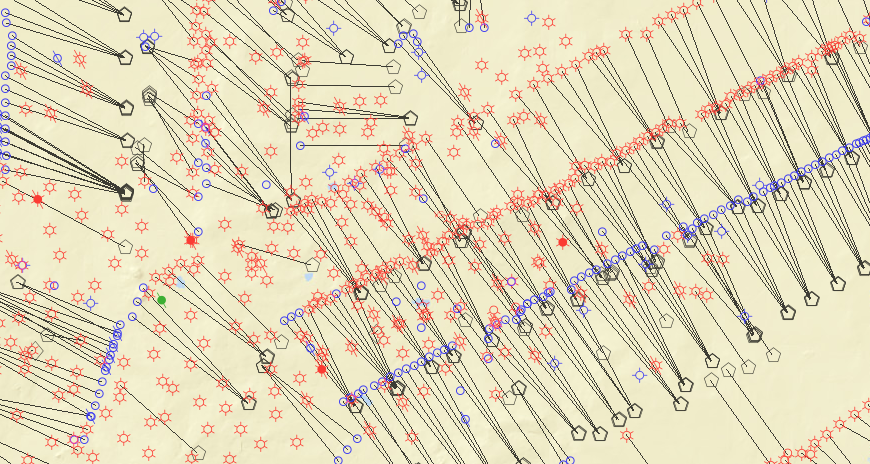 Drill
Vertical
Section
1
Bottom
Hole
Bottom
Hole
Drill Vertical Section
Build Curve
Drill Horizontal Section
Build   
Curve
2
3
Drill Horizontal Section
Nature of Pad Drilling
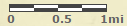 Horizontal Drilling and Completion Concepts
Completing Wells:
Surface
Hole
Surface
Hole
Surface
Hole
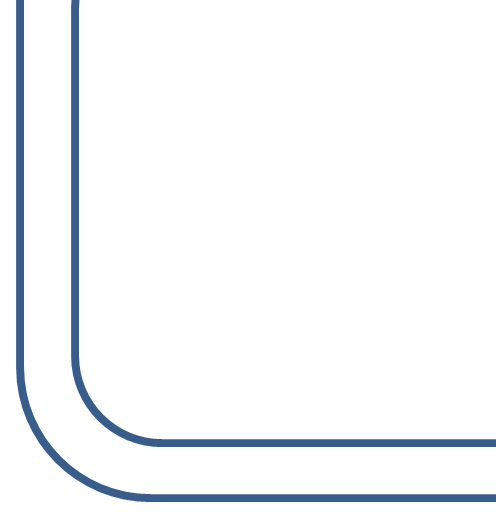 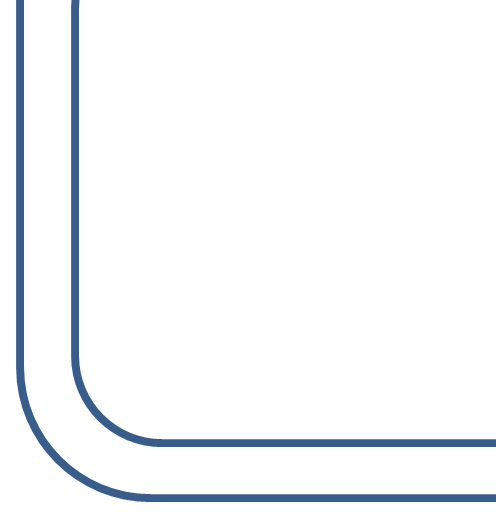 Step 2:
Liquids/Solids forced
through perforations
at high pressure to
Create spaces in rock
through which
gas/oil can pass
Step 3:
Flow back of 
liquids/solids.
Gas then rises
to surface
Bottom
Hole
Bottom
Hole
Bottom
Hole
Step 1:
Holes created in casing to interface
with hydrocarbon reservoir
Horizontal Drilling and Completion Concepts
Surface
Hole
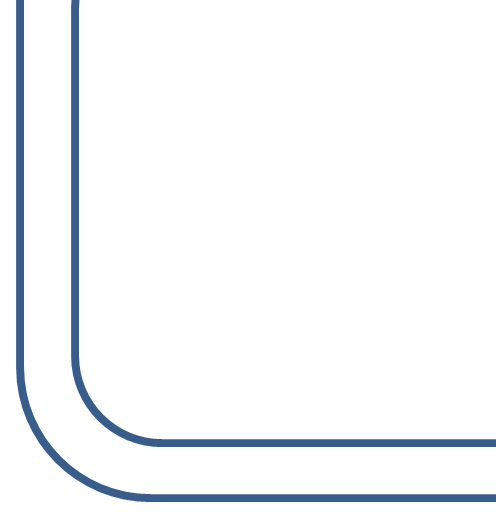 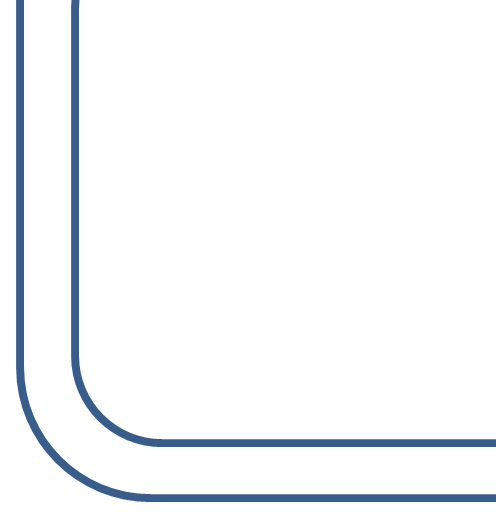 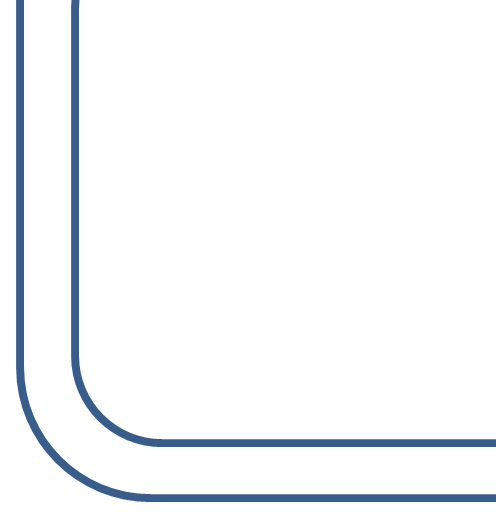 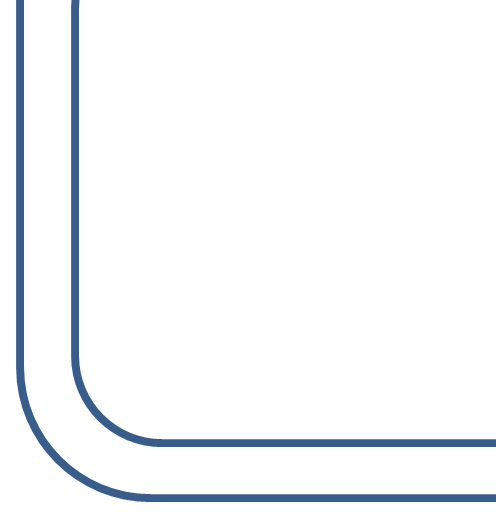 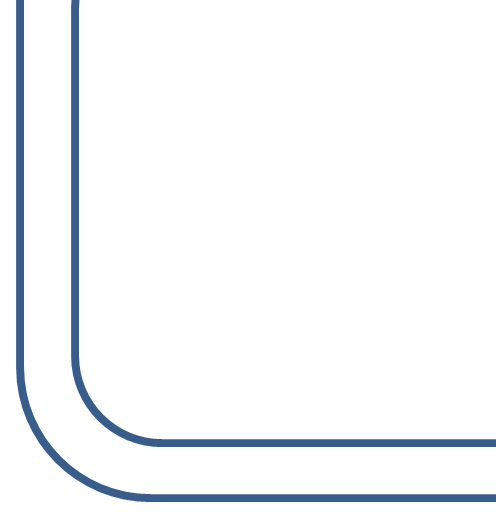 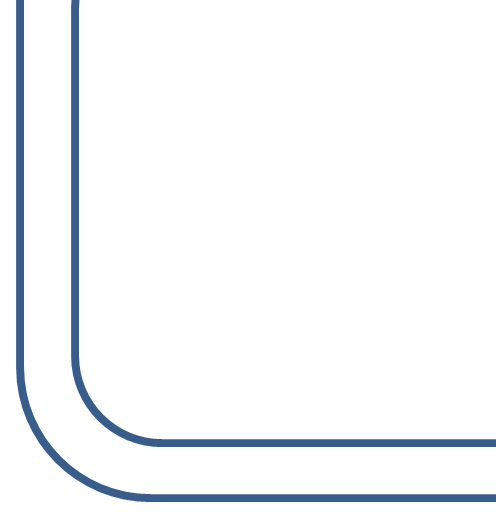 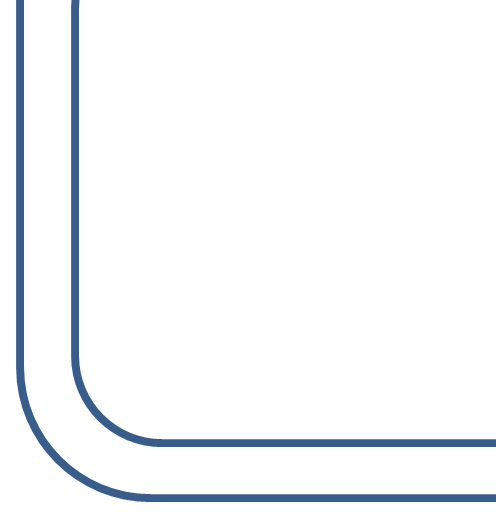 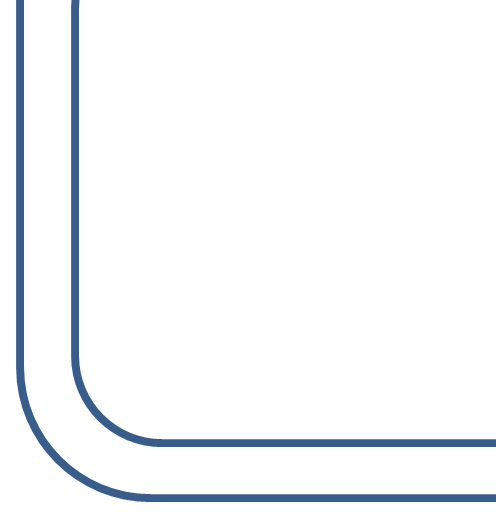 Bottom
Hole
FRACTURING
DRILLING
PERFORATION
PERFORATION
DRILLING
FLOWBACK
FLOWBACK
DRILLING
Multiple Operations Occurring Simultaneously
Horizontal Drilling and Completion Concepts
Surface
Hole
FRAC HITS
Dangers and Consequences
Injection of matter into wellbore	
       introduces pressure
Pressure waves travel through rock
Can collapse well casings
Cease flow of production
Counteract by “shutting-in” well 
Worst Case Scenario: Well Blowout
Deadly/Injurious to people
Damage to environment
Damage to property
Impact Revenues $$$
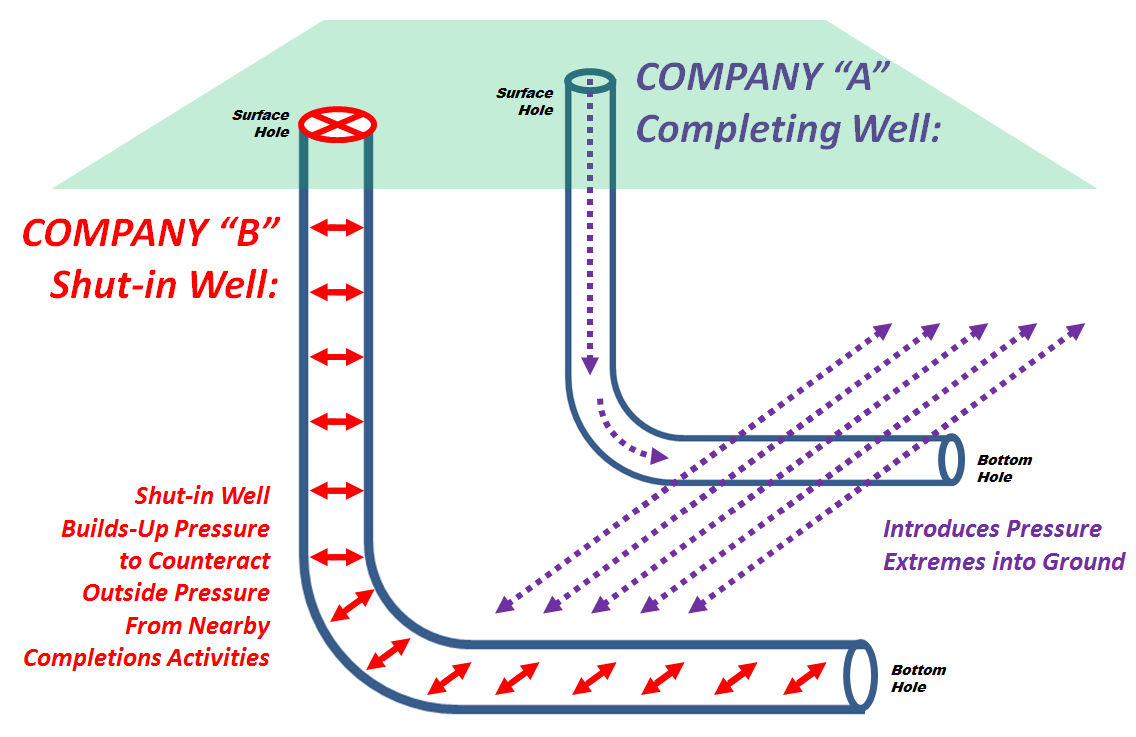 Bottom
Hole
Hazard Avoidance to Mitigate Production Loss
Having spatial awareness of surrounding operations helps avoid frac hits
Awareness beings with mapping wellbore locations 
Knowledge of drilling/completion dates allows optimal timing of operations
A company can avoid frac hits from their own activity because they know their schedules
Avoiding frac hits from third-parties is harder
Law requires well locations to be made public , but…
Law does not require well drilling/completions schedules to be made public
Surface Holes
X,Y
Spatial data manipulation helps achieve spatial awareness
A horizontal well’s surface and bottom hole coordinates can be processed into lines (X,Y to Line)
Buffers are created around lines (engineers in Eagle Ford normally prescribe one-mile stimulation buffers)
Buffer intersects are generated to locate areas of intersect
Are there conflicting operations?
If yes, shut-ins initiated or schedules delayed
X,Y
X,Y
Bottom Holes
X,Y
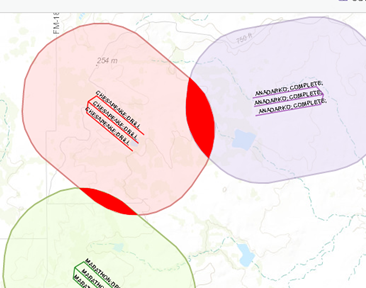 DRILLING 
MAY 2014
Spatial Data (wellbores)
Spatial Data Manipulation
Drilling/Completion Dates
PRODUCING
MAY 2014
+
CONFLICT
DELAY OR
SHUT-IN
Situational and
Spatial Awareness
DRILLING 
JUNE 2014
NO CONFLICT
NO ACTION
Hazard Avoidance to Mitigate Production Loss
Current Workflow to Determine Activity Intersect
Amongst Operators
Surface
Hole
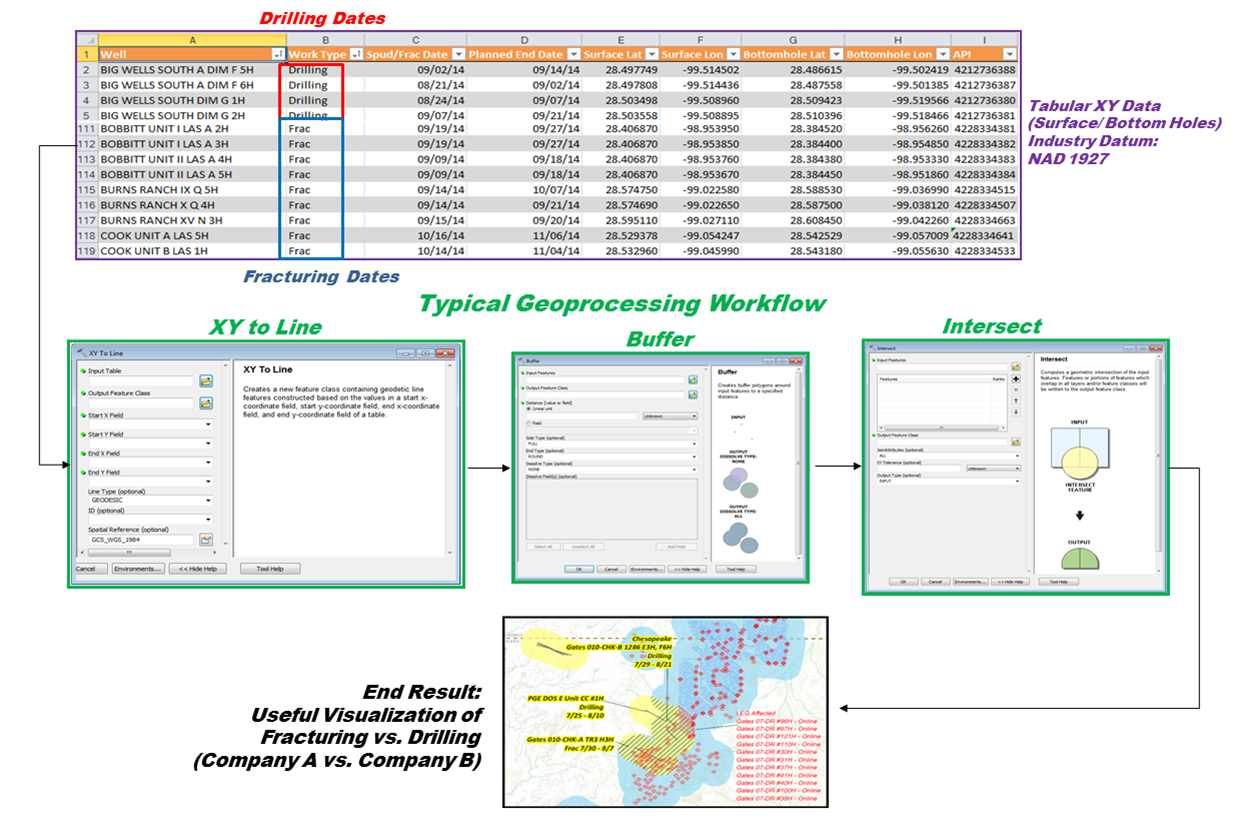 1
Bottom
Hole
Workflow is time-consuming
Workflow is labor-Intensive
Poor data results in confusion
All of this delays decision-making
2
3
4
5
Data/Schedule Sharing
This is the core issue…
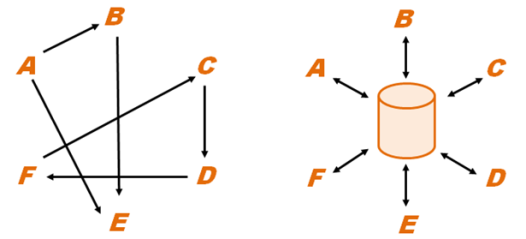 Although the chain emails containing “crowd-sourced”/Volunteered Geographic Information having the minimally required information…
SHL/BHL XYs
activity types (drill/complete)
activity dates
identifying information (name/well number)

…this early attempt at data sharing is crude
No data centralization
No data standards
 no formatting 
 fraught with errors
 varying or undefined spatial references
Low communication
No geovisualization component (Map!)
LOW PARTICIPATION 
Industry culture - infrequent sharing
Intellectual/labor efforts
Be first to drill/complete - don’t divulge when
Sharing only relaxes when leasing is not rampant (established drillable areas)
Lack of Data Centralization
Low participation
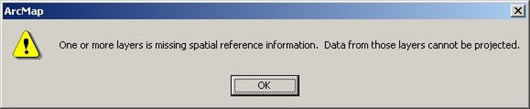 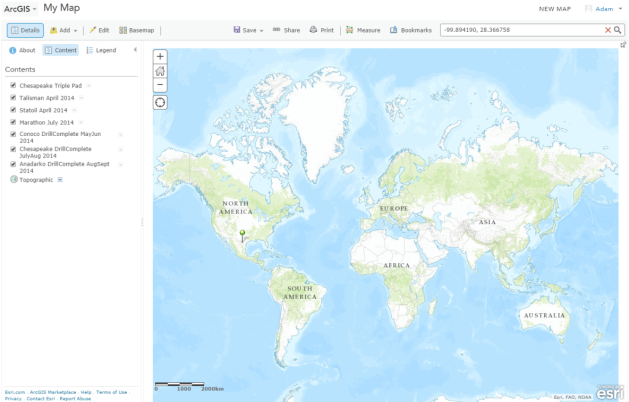 Varying or Missing Spatial References
And Data Standards
…
Hello!
Low communication
Geospatial Visualization Component
**Map**
Propose Solution
Why did I choose it?
Other GIS software packages don’t have  the features I need (ex. MapInfo, Intergraph)
I know it works – we use it for company-wide GIS and effective internal frac hit avoidance
Popularity; haven’t met an Oil & Gas GIS counterpart who doesn’t use Esri products
Ease of use; can be used by GIS operators of varying maturities
Trumps competitor platforms in terms of help resources
strong user community
communication forums
Esri knowledge base
Customizable
Provides data management functionality necessary for typical workflows
Line creation
Buffers
Intersects
Locating 
Measuring
Includes a map interface
known spatial reference
critical for proper overlay and analysis
Provides data centralization
Provides communication forum
messaging
metadata
alerts
Secure log-in credentials
 run from behind firewall if needed
Enables creation of Groups
provides sense of belonging
encourages participation
Identified a platform which
can solve problems:
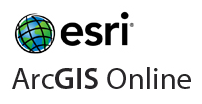 Propose Solution
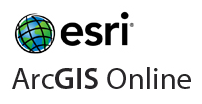 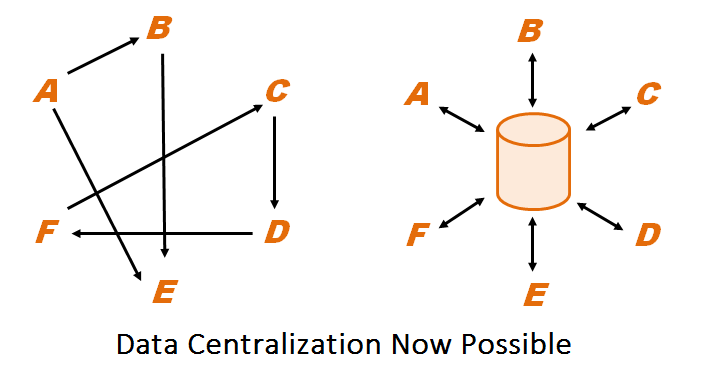 Data Centralization
ArcGIS Online’s ‘My Content’ feature provides a content manager.
From this centralized data storage hub data can be published
and shared with Groups
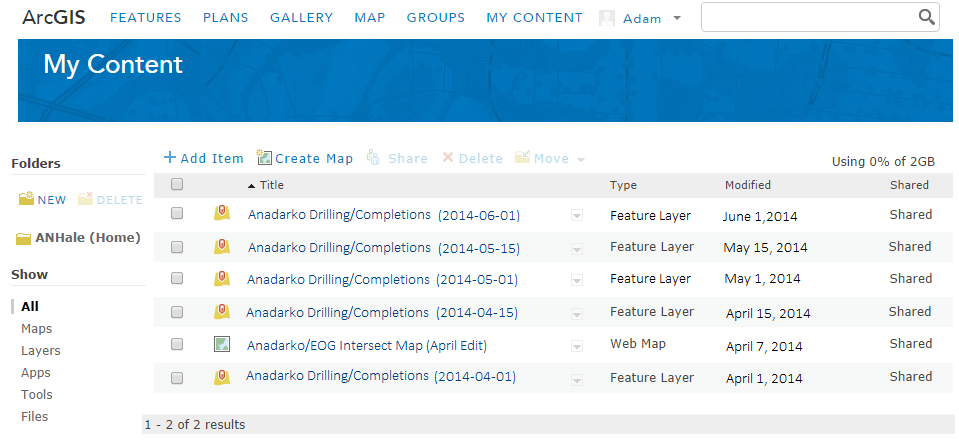 Example:
Anadarko Energy
can use My Content to 
store, publish data and 
make it available to 
other operators
Propose Solution
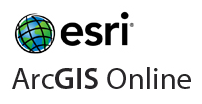 ArcGIS Online features a map display with a known spatial 
reference to be used in conjunction with data stored in and 
published from My Content
Map Environment
Web Mercator Projection
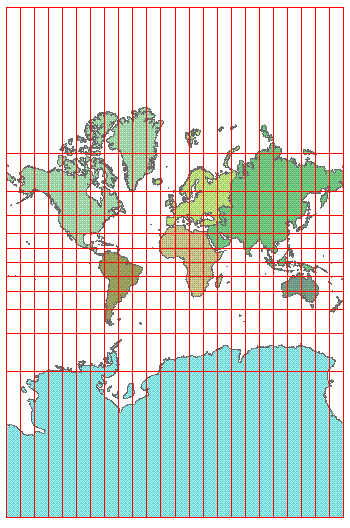 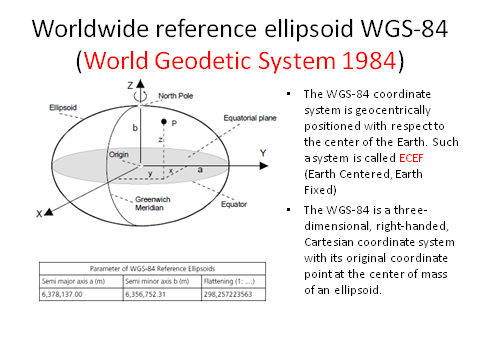 Varying Spatial References Encountered
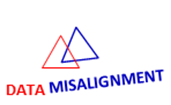 Datums-
WGS 1984
NAD 1927
NAD 1983
NAD 1927 MEXICO
Reference Systems-
GCS
UTM
US State Plane
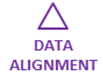 Data projection on-the-fly?*
(Talk to Fritz Kessler!)
Propose Solution
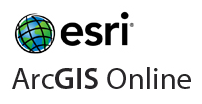 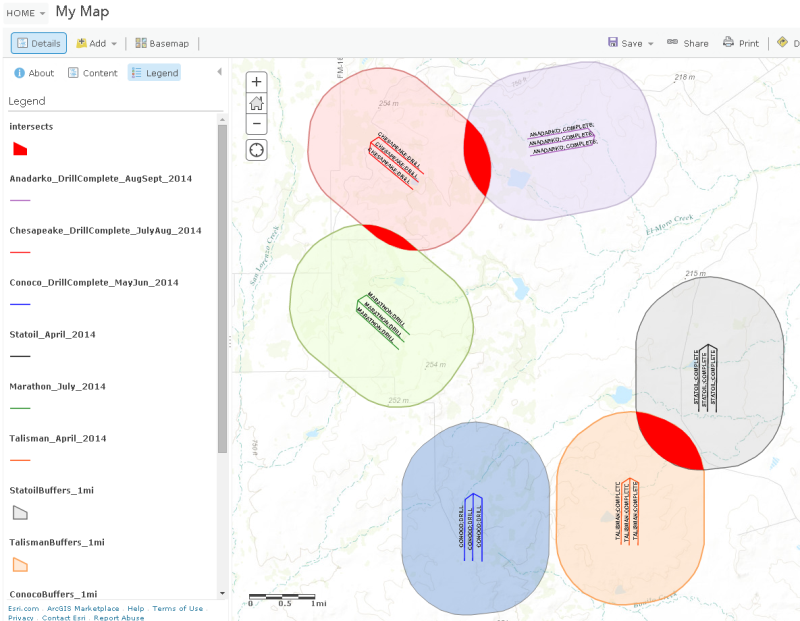 The same JPEG of the FFL is attached.
Analysis Tools
Area Tool
Distance Tool
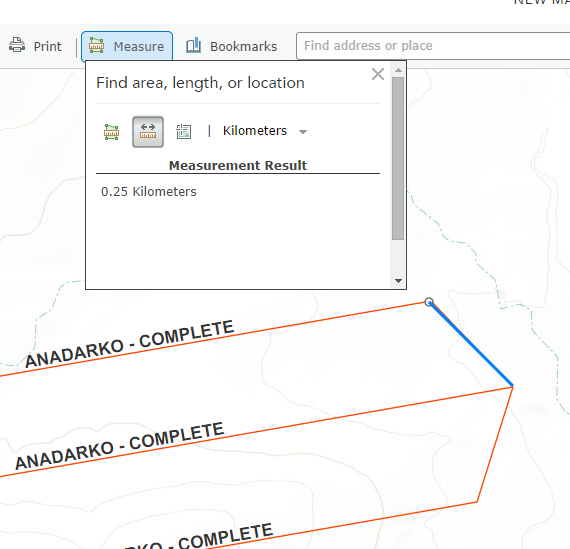 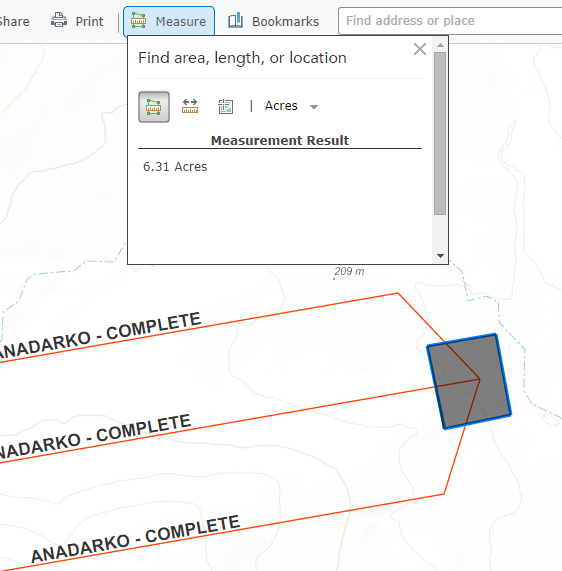 Buffer Tool
Locate Coordinates
Determine Coordinates
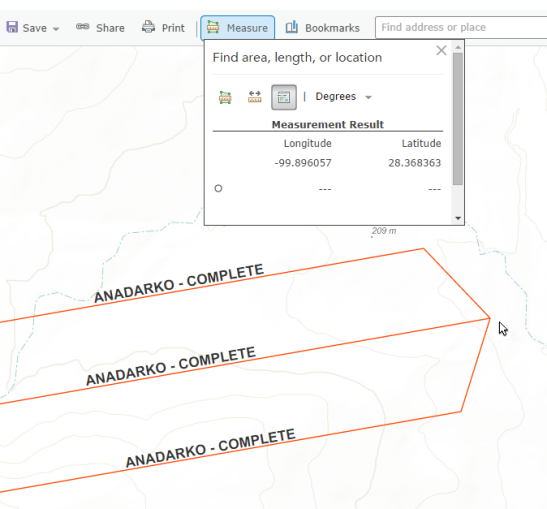 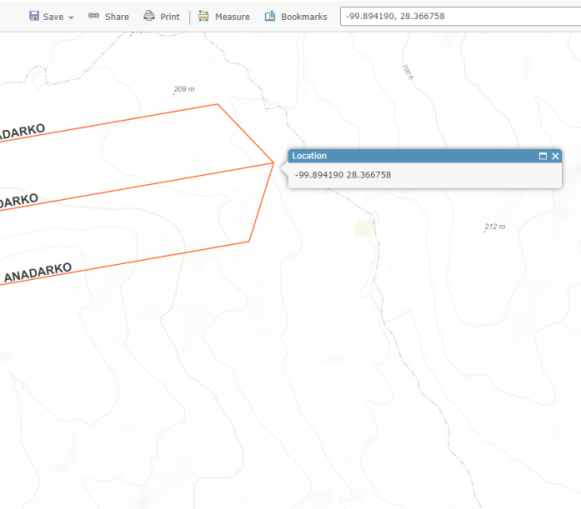 Propose Solution
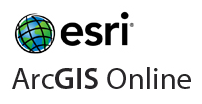 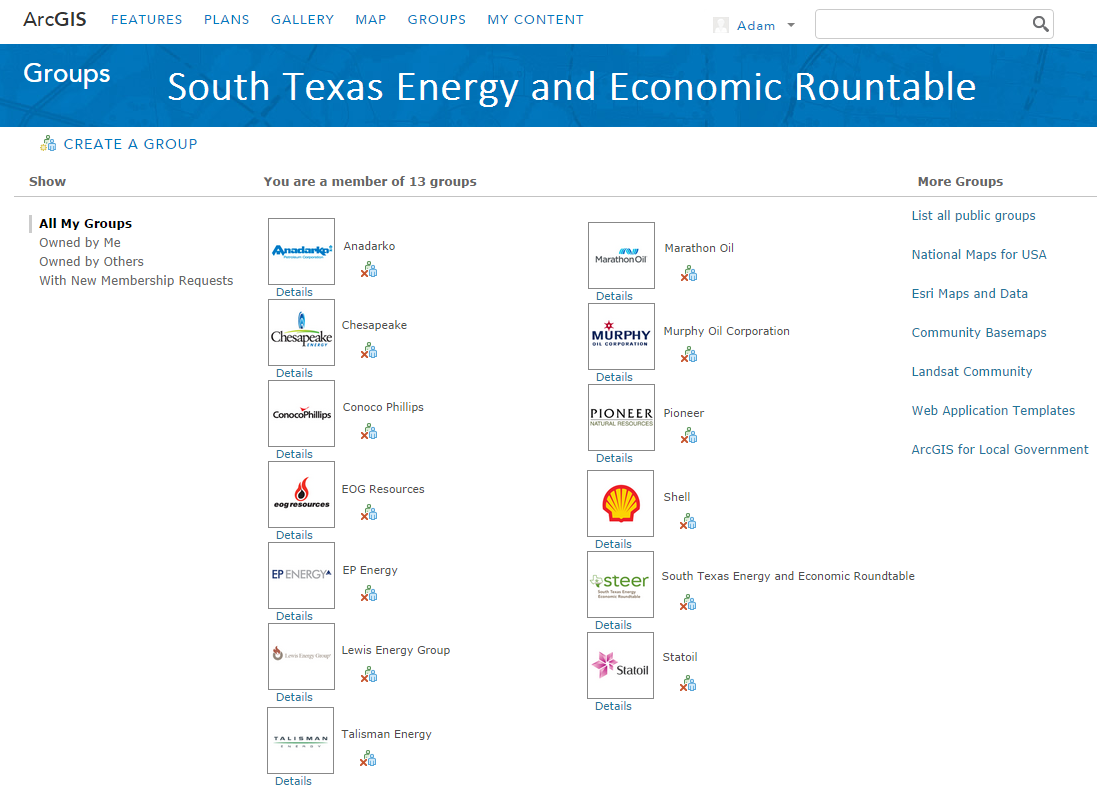 Addressing Participation: Groups
Groups Encourage Participation
Provide a sense of belonging
The New Zealand Ministry of Education points out that when people feel they belong to a local community
(such as the one I am attempting to create), it can “influence (their) sense of identity and the extent to which they participate in society...
A strong sense of belonging also contributes to…community well-being”
Propose Solution
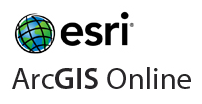 Addressing Communication: Comments
Editable dialog spaces functioning as communication forums for hierarchical threaded discussions and submission of information
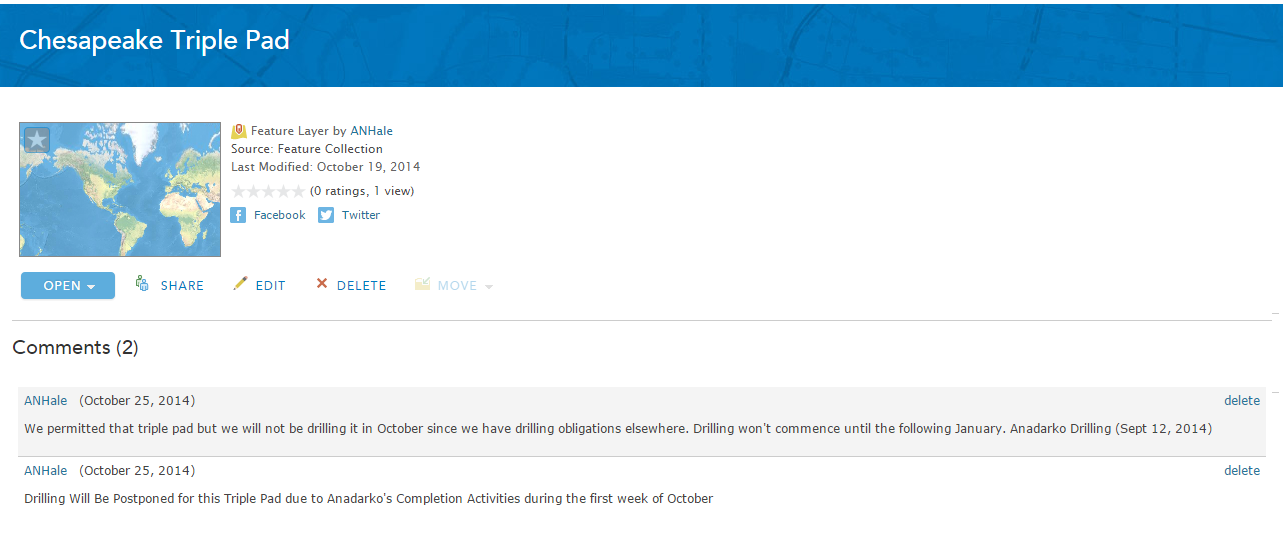 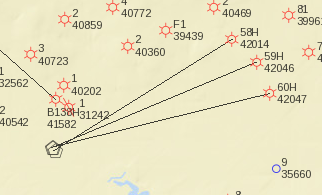 Propose Solution
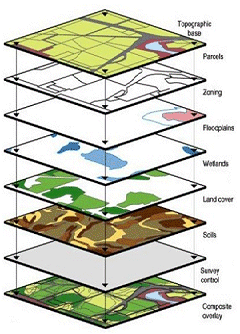 It may seem like a very obvious (and very late) choice to select such a platform
but compared to other industries the Oil and Gas Industry has been slow
to adopt GIS technology.

The industry is switching over from platforms like CAD, which cannot
enrich spatial data by integrating it with non-spatial data.

The rate of drilling and completions in U.S. shale booms makes it difficult
to ensure that operations don’t outpace adoption of helpful technologies
Identify and Target Operators
To increase participation and improve the data sharing process I need look at the companies
      that are active in the shale play.
My intention is to target those operators and convert them to users of the ArcGIS Online platform
I researched well permitting from the beginning of the play’s development (2008 ) to find that as of
     Summer 2015, 155 operators were drilling and completing wells
Creation of a Pareto chart helped visualize who was doing the majority of the work
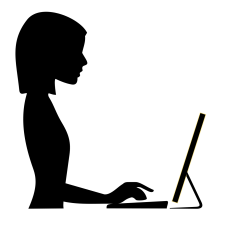 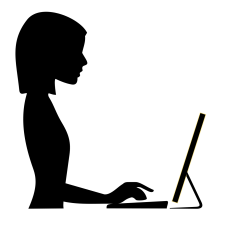 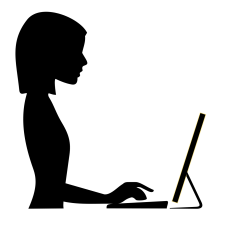 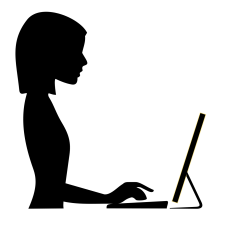 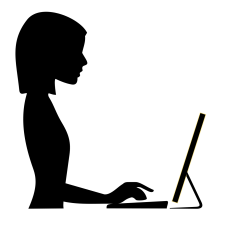 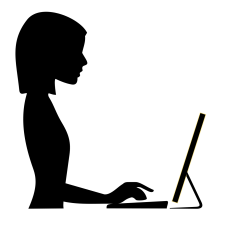 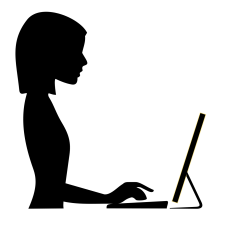 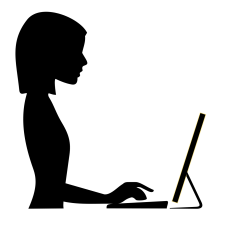 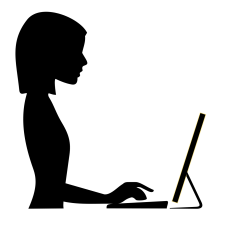 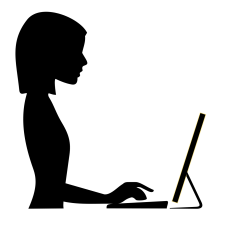 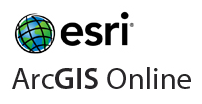 users
Identify and Target Operators
A grouping of 143 operators are doing 39% of the work
The remaining nine companies are doing 61% of the work
N U M B E R   O F   P E R M I T S
C U M U L A T I V E   P E R C E N T A G E
Member of
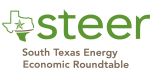 Identify and Target Operators
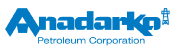 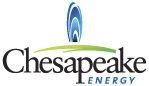 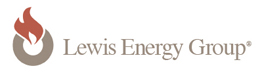 STEER
A roundtable, not administrative body
Eleven largest members of EF Play
Correlates well with results of Pareto chart
Seats occupied by Public Relations Professionals
Mission statement aligns with my goals
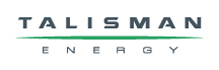 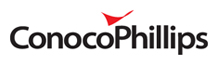 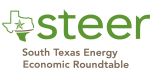 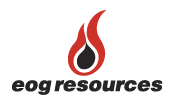 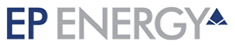 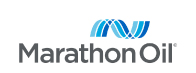 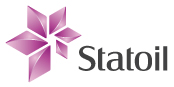 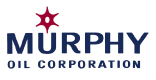 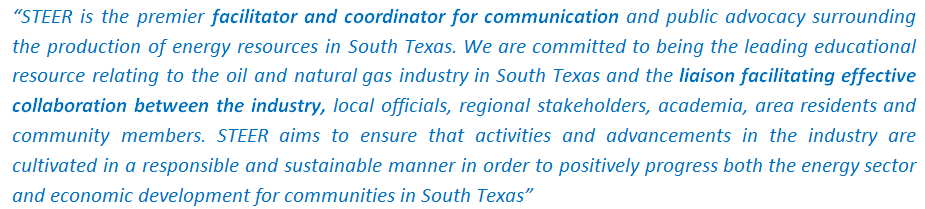 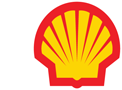 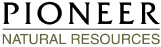 Deliver Message
Ready to convert a collection of entities into Users
I have to become an evangelical champion of the application
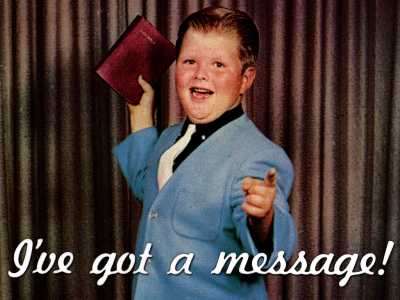 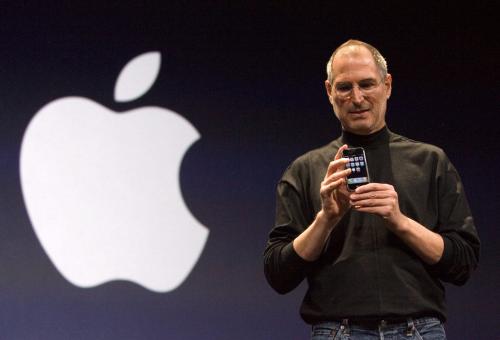 How do I do this?
Clearly understand and describe the tool in terms of the data it contains
Prepare me to deal with questions
Fight off misconceptions from people who will not understand
Be an entrepreneur to gain user-ship of it; transition to marketing/sales role
Deliver a message
“I have a system that companies can use to improve
       current data sharing practices related to well scheduling”
Even though more is at stake, I must appeal to the bottom line
Revenue
Deliver Message
Deliver Message
Imply that my way of doing things is superior to the current way of doing things
Demonstrate Functionality
When asked “How many users do you already have”
Must NOT have a ZERO answer
Adopted at my workplace with 70 users to avoid internal frac hits

Enter the Shark Tank
Presentation to Peers is fundamentally different to one given at STEER
STEER is not academia
If I use an academic title I will not last 30 seconds (lose interest)
I must tactfully appeal to their business sensibilities
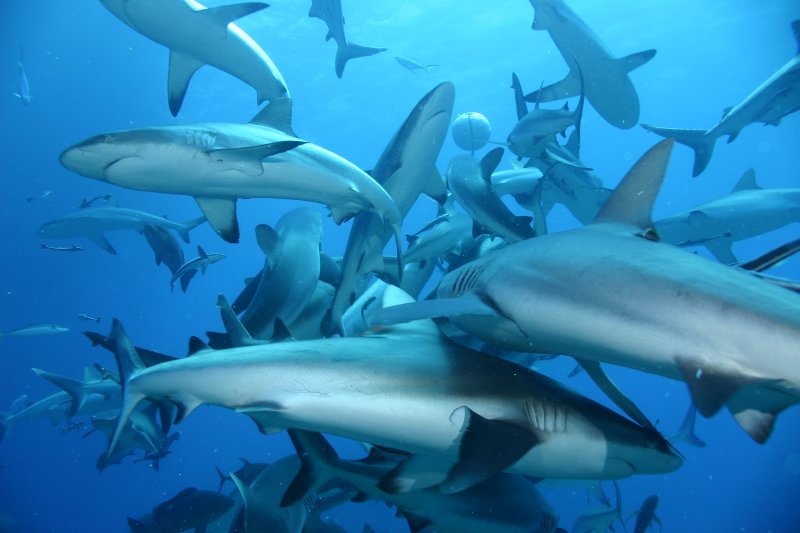 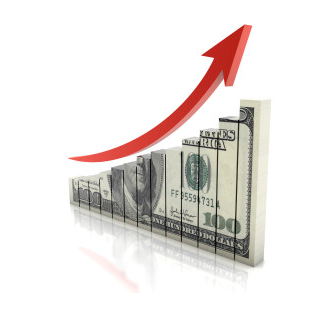 “Increasing Safety and Mitigating Production Loss in Hydrocarbon Exploration
and Development Using Volunteered Geographic Information”
		Or
“Do you want money to continue hemorrhaging out of the ground?
This means I must
Quantify CO$T of consequences
Deliver Message
What is consensus?

Another word for ‘agreement’
Consensus already exists to some extent: operators are already sharing information


Is consensus within STEER necessary?
Consensus has little utility outside an administrative body
You may need consensus if you are a member of Parliament voting for/against war 


STEER is not an administrative body
Members act independently 
Consensus is not necessary for members to take action

STEER is more like a ‘marketplace’; how is consensus quantified in a marketplace?
By the amount of the market that uses the system (1 company - 70 users)
By the amount of the market that says they would like to use it


I can demonstrate consensus by getting some indication of interest within the group in using the system
Must first appeal to their interests; what are they?
Purely related to revenue

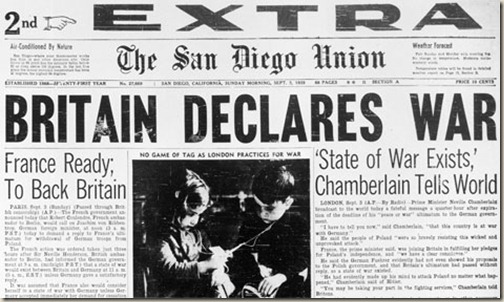 
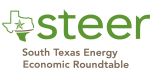 
$$$
Deliver Message
Quantifying CO$T of consequences
The very first thing I must do is quantify the Monetary value of the Eagle Ford shale play
University of Texas at San Antonio (UTSA): $87 Billion economic impact across South Texas in 2013
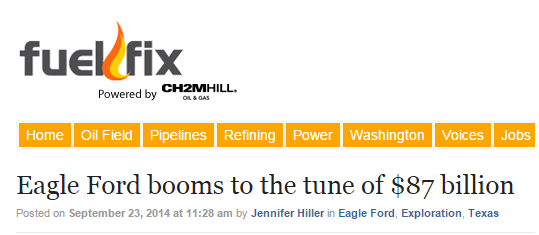 Deliver Message
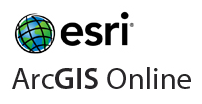 Quantifying CO$T of consequences
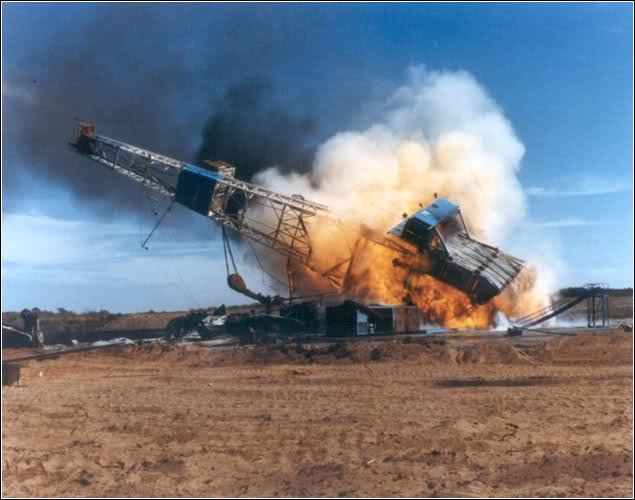 The second thing I must do is quantify value of financial losses due to accidents
Worst Case Outcome of frac hit, but less likely:  Rig Blowout
I will show video of a flaming rig burning down
I will ask, “How many of you agree that this is unacceptable?”
Hands will be raised; this will be the FIRST form of consensus



A more likely scenario is production loss from frac hit without warning
I must quantify the losses for a typical EF well
Revenue lost - $7 Million drilling and completion costs
Damaged Casing? Re-drill costs: $7 Million
Production lost – 20%-%80 loss
      (may or may not be permanent, cost is nebulous)
If sand/water pulled in from nearby completion
      cleanout costs: hundreds of thousands to millions of dollars


Conservatively: 
Of  the 16,000 permitted Eagle Ford wells (each worth ~$3M); if only
      half of those (8,000) were producing and only 5% of them were
      affected by frac hits, there would be a loss of $1.2 BILLION
Frac Hit
…I will then introduce ArcGIS Online
Deliver Message
After this, I will ask:
“How many of you agree that this platform advances the current data sharing program?”
Many hands will likely be raised; this will be the SECOND form of consensus
Suggest the adoption of this tool 
They cannot agree to take action, they will ‘take it back to their companies for discussion’
These people will carry my message to those who can affect change
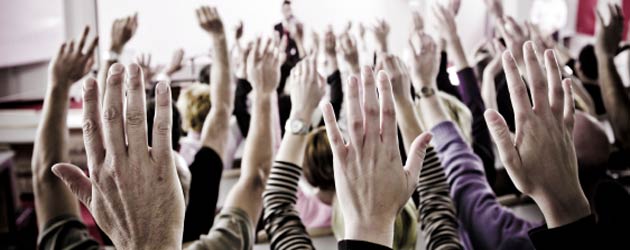 Deliver Message
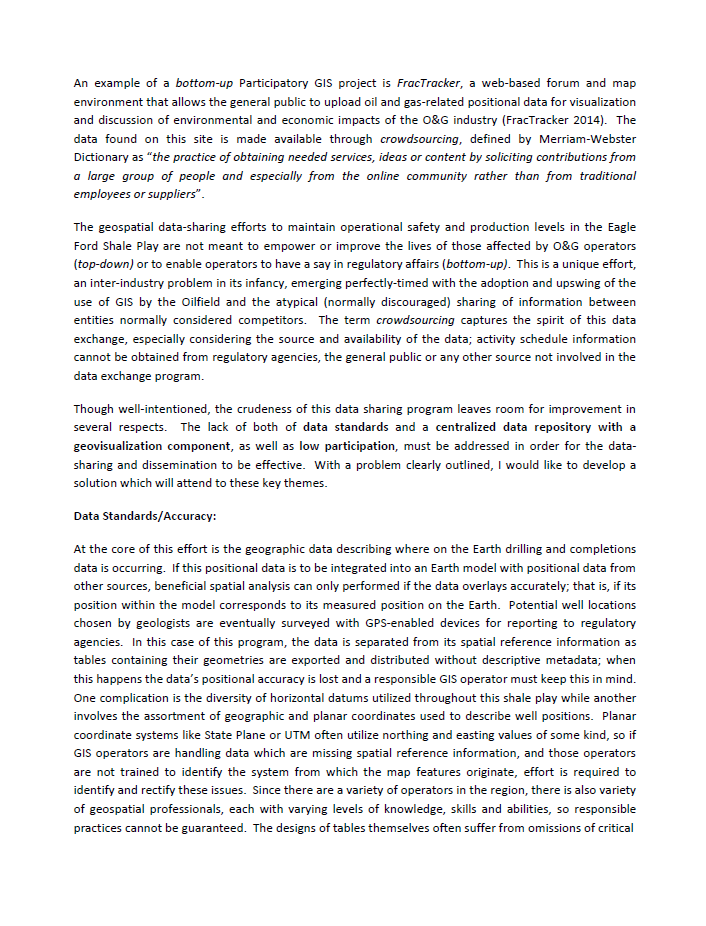 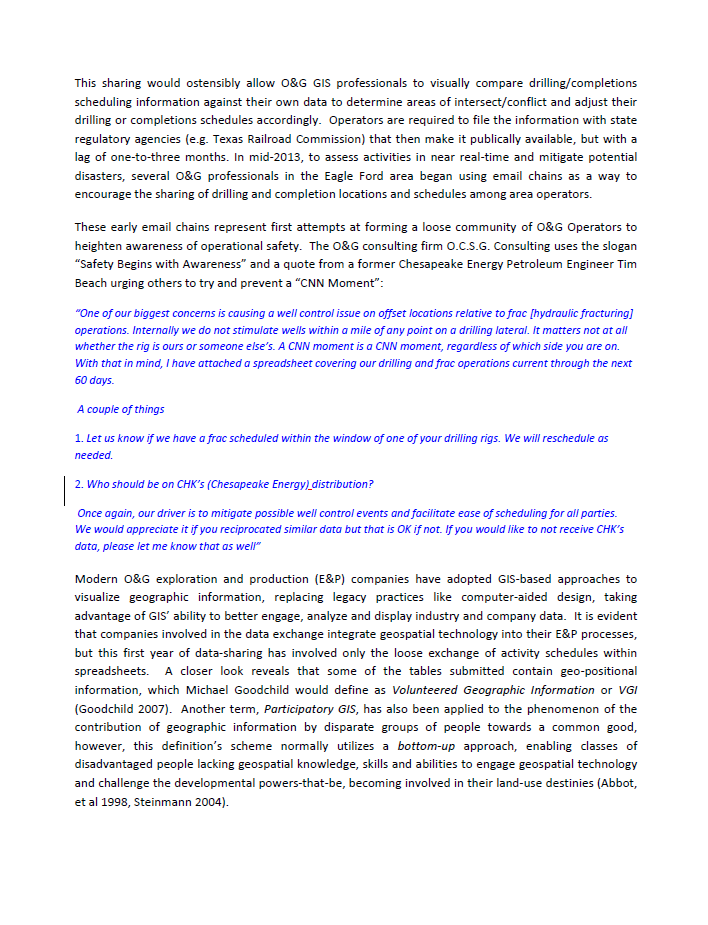 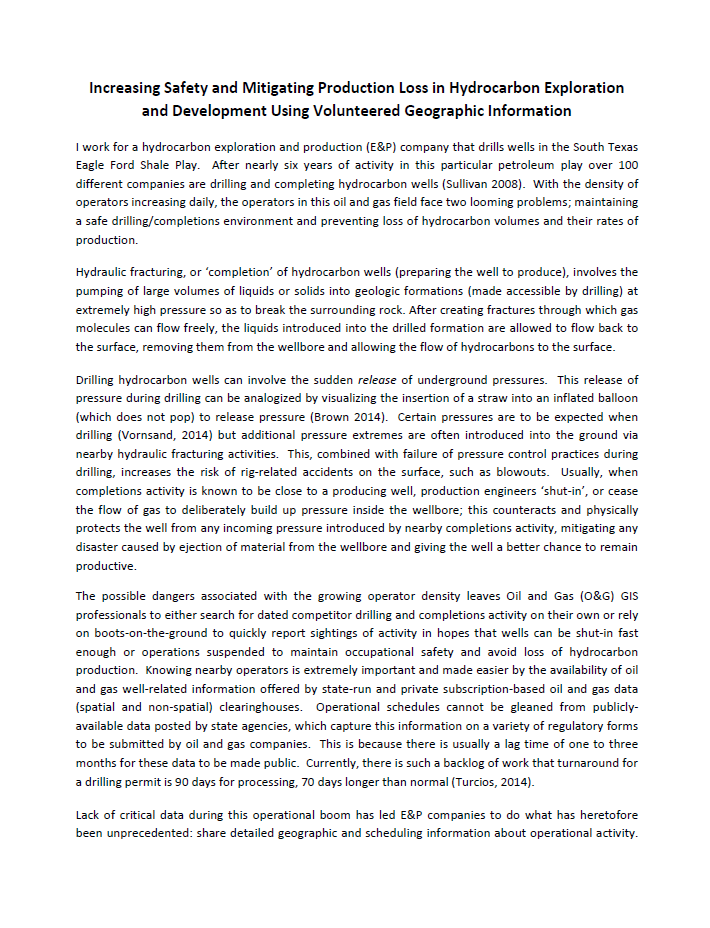 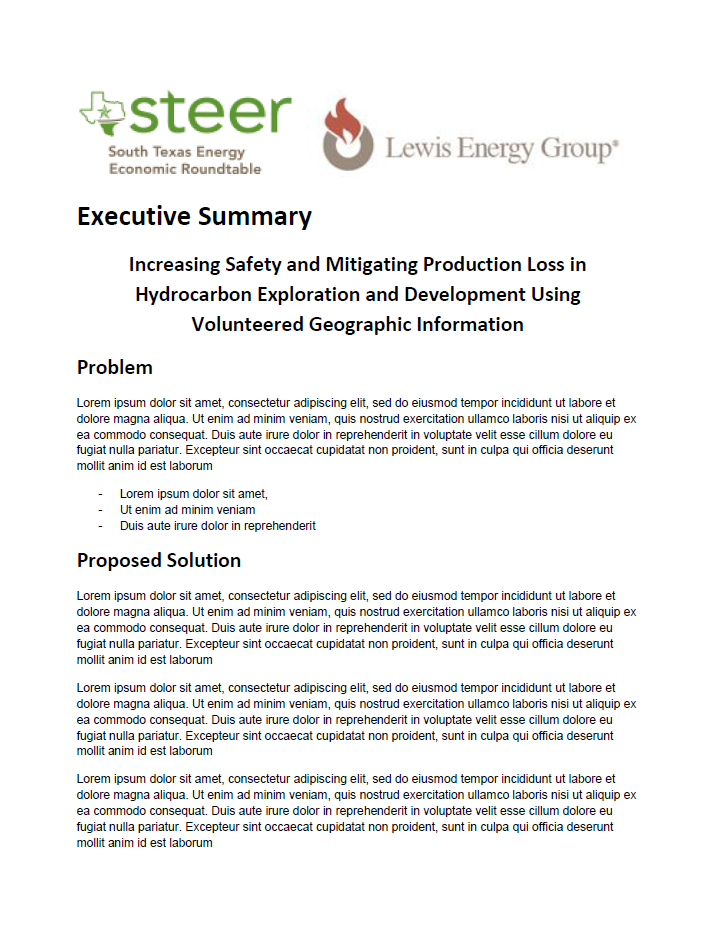 Prepare Information Campaign
write an executive summary
Encapsulates project
Introduces topic for discussion
Problem/solution format
Entices them to read following paper
Blanket e-mail to send to all other
     operators
Deliver Message
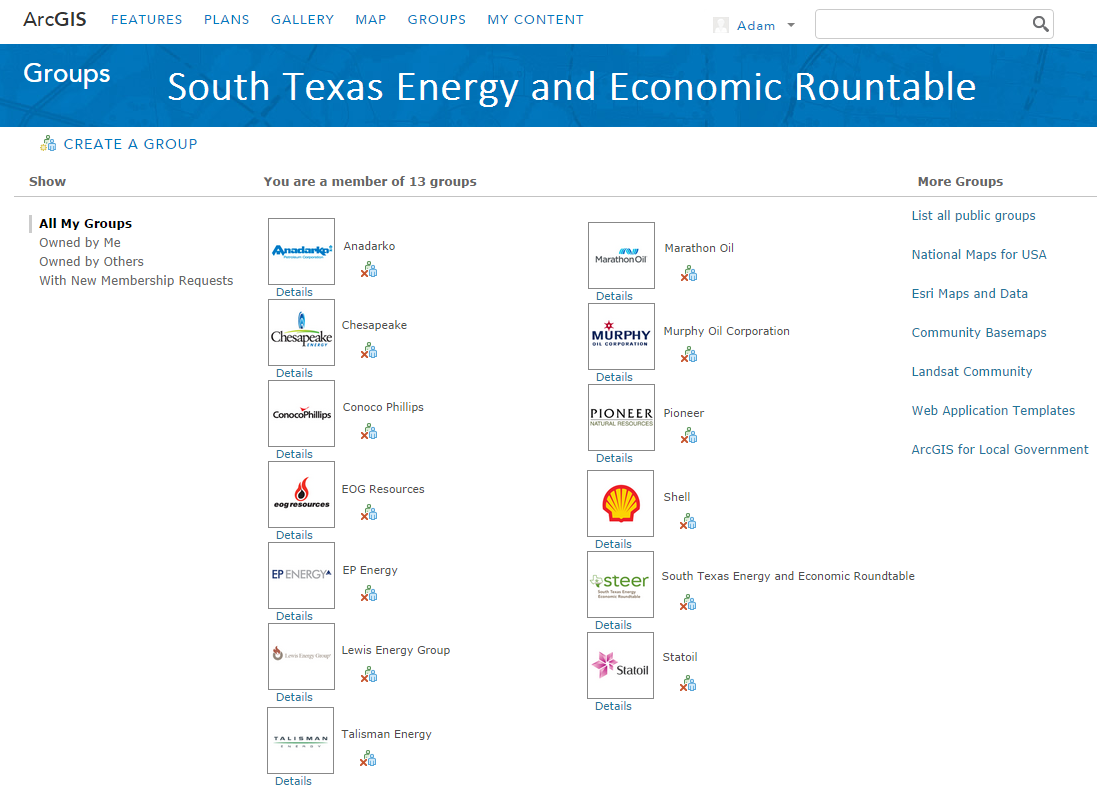 Prototype workflows for demonstration
Additionally:
       prepare demo video with help of PR team
Deliver Message
Create a brochure like Tom Neer’s
“The Field Calculator Unleashed”
(ArcGIS Field Calculator)
Instructional/Informative
Great go-to reference
Illustrations explain usage
PDF Can be disseminated easily e-mail
               attachments
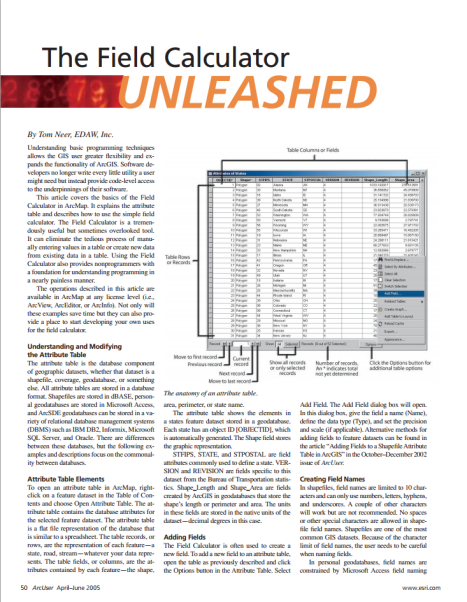 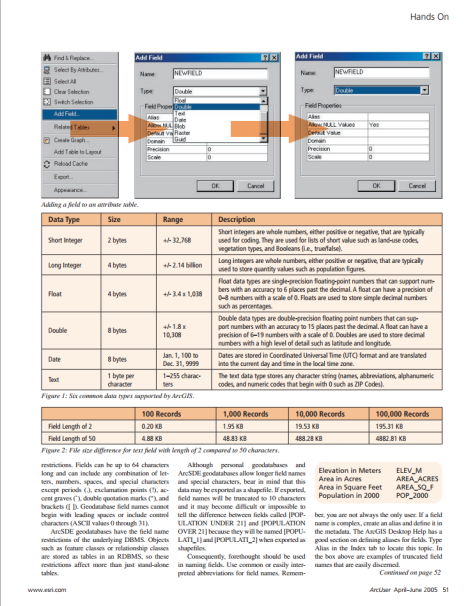 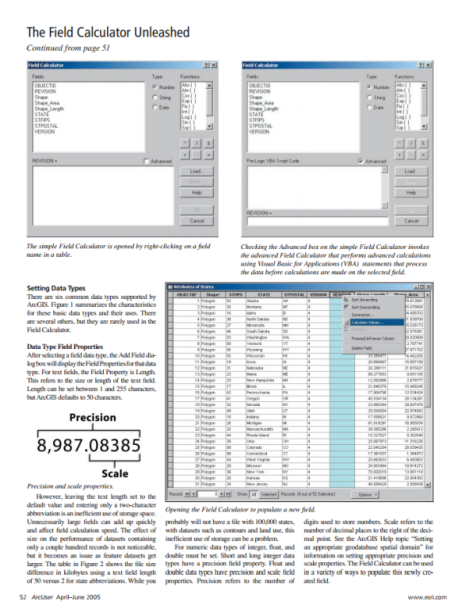 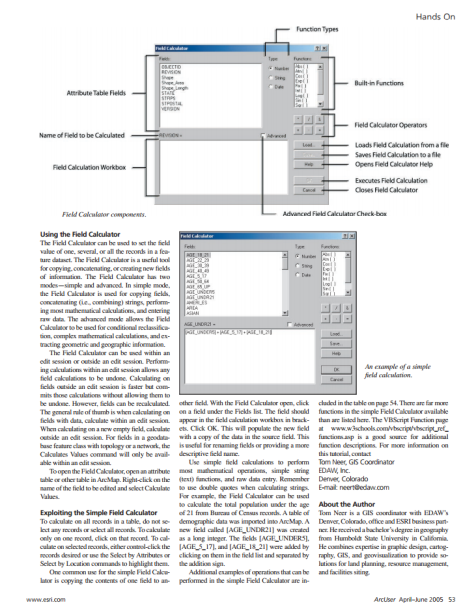 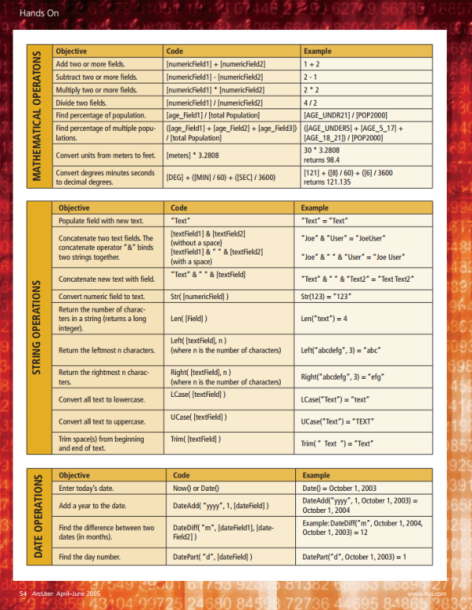 Deliver Message
Provide ArcGIS Online licensing options
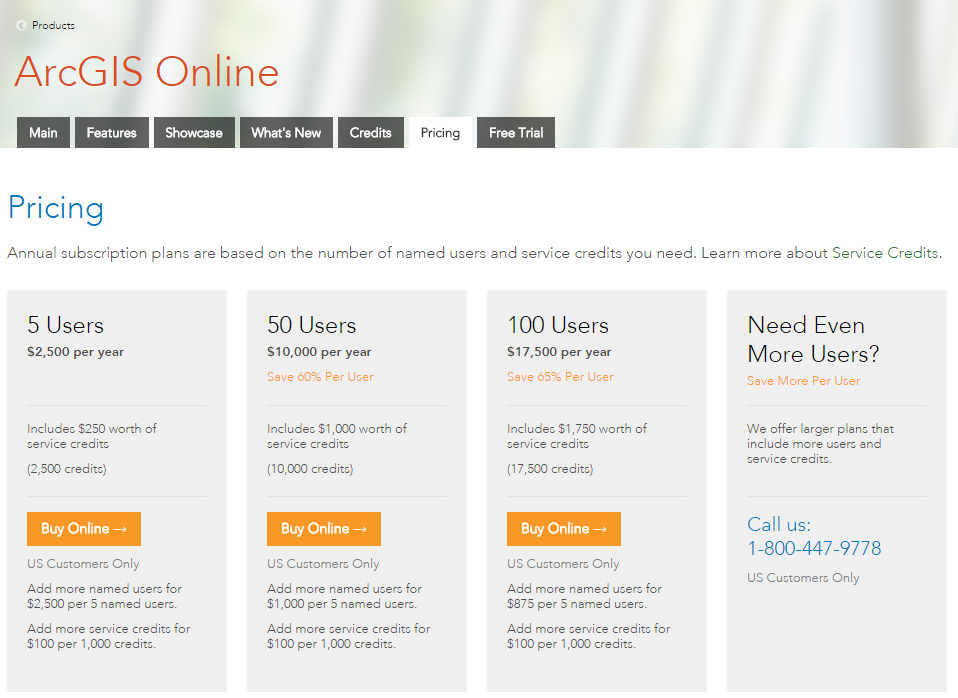 Provide ArcGIS Online licensing options
Ask first, they may already have a few
seats if they have ArcGIS for Server

1. Option tailored for non-profit entity
ArcGIS for Home Use account
2. Option tailored for for-profit entity
ArcGIS Organizational account
Deliver Message
Arrange opportunities to discuss outside of STEER environment
to make them feel comfortable with data sharing
Meetings
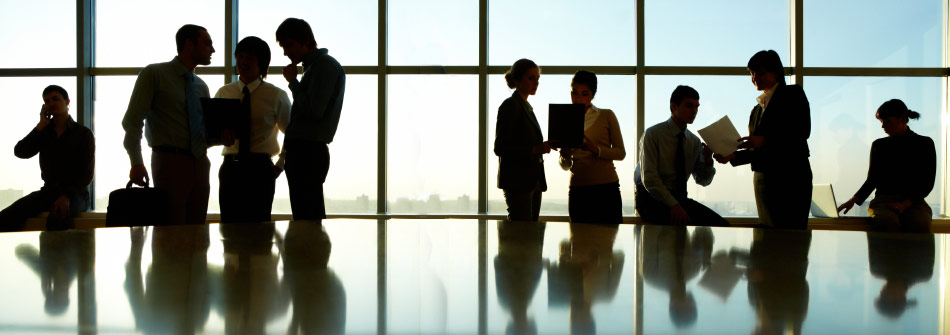 Anticipated Results?
Hard to tell, but…
Hard to deny it’s not an improvement
If I appeal to the revenue side, I may get converts
Have 100% Buy-in from my company’s Executives
      And Public Relations assets
Phone Calls
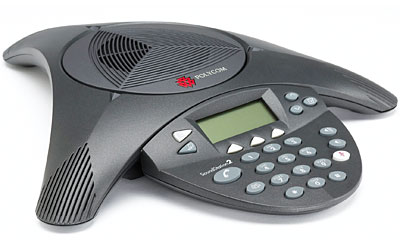 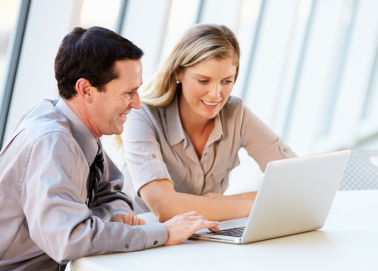 One-on-One
Logistics
STEER Meets every month; plenty of opportunities to present
Won’t stop after 596B; will remain engaged with STEER
Form personal relationships with PR from other STEER members

Timeline – Start November 3 
Discuss approach with company’s PR Department (2 weeks;1 meeting per week)
Write speech/create presentation (2 weeks concurrent with above)
Create Mock-up (3 weeks)
Create Brochure (2 weeks)
Write Blanket e-mail (1 week)
Present at STEER Meeting (January or February 2015)
QUESTIONS?
http://www.soi.wide.ad.jp/class/20090061/slides/05/12.html

http://www.esri.com/software/arcgis/arcgisonline

http://support.esri.com/cn/knowledgebase/techarticles/detail/39410

http://steer.com/

http://discussions.texasbowhunter.com/forums/showthread.php?t=88608 

http://www.blue-marble.de/night.php 

http://www.oilandgasbmps.org/resources/gis.php 

http://blog.codinghorror.com/are-you-an-evangelist-too/ 

http://www.nationmultimedia.com/technology/Steve-Jobs-in-his-own-words-30166979.html 

http://www.bluenose.com/6-ways-to-increase-revenue-with-product-usage-data/

http://kobusm.travellerspoint.com/163/

http://pdxretro.com/2011/09/world-war-ii-began-on-this-date-in-1939/ 

http://fuelfix.com/blog/2014/09/23/eagle-ford-booms-to-the-tune-of-87-billion/

http://www.news.cyprus-property-buyers.com/2011/03/25/majority-of-cypriot-planning-amnesty-laws-passed/id=007222